Линейные модели(часть 1)
Outline
lm(y ~ x)
Модели с множеством предикторов
lm(y ~ x1 + x2 + x3)
Если x – не число, а фактор?
Взаимодействия факторов
ANOVA
Предсказания по модели и валидация моделей:
Предсказание y по x1…xn, зная модель
Сравнение и валидация моделей, переобученность
Обобщенные линейные модели (glm)
Нелинейный метод наименьших квадратов (не lm/glm!)
Подбор параметров в формуле по экспериментальным данным
сегодня
2
Корреляция
Измеряет линейную зависимость между переменными
Не означает причинно-следственной связи
> cor(x, y)
> cor(x, y, method=“spearman”)   #ранговая корреляция
> cor(m)
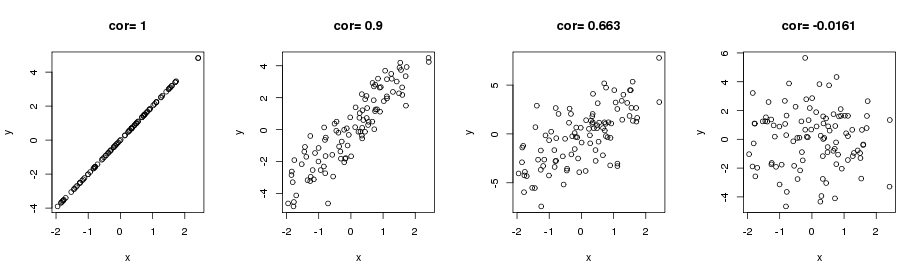 3
Dataset
Цены на ноутбуки (реальный прайс-лист)
Что определяет цену, как она зависит от разных параметров?
Как предсказать цену, зная параметры ноутбука?

> laptop=read.csv("laptop_price.csv")
> head(laptop)

  Manufacturer  Model Processor Memory_Gb HDD_Gb HDD_type Price_RUR
1         Acer Aspire  i3-3110M         4    500      HDD     16400
2         Acer Aspire  i3-3120M         4    500      HDD     16500
3         Acer Aspire  i5-3230M         4    500      HDD     18500
4         Acer Aspire      С-70         2    500      HDD     12000
5         Acer Aspire      С-70         2    500      HDD     12000
6         Acer Aspire     1007U         2    500      HDD     11300
7         Acer Aspire  i5-2467M         4    240      SSD     33800

  Screen_size_inch Battery_capacity_mAh   OS       Color
1             15.6                 4400 Win8       black
2             15.6                 4400 Win8       black
3             15.6                 4400 Win8       black
4             11.6                 2500 Win8   turquoise
5             11.6                 2500 Win8       black
6             11.6                 5000 Win8   turquoise
7             13.3                 3260 Win7HP    silver
4
Корреляция
Если на входе – матрица, cor вычисляет корреляции между всеми колонками матрицы

> m=as.matrix(laptop[,c("Memory_Gb", "HDD_Gb", "Screen_size_inch", "Battery_capacity_mAh")])
> cor(m)

                     Memory_Gb HDD_Gb Screen_size_inch Battery_capacity_mAh
Memory_Gb                1.000 0.6741           0.5259               0.2282
HDD_Gb                   0.674 1.0000           0.5156               0.0568
Screen_size_inch         0.526 0.5156           1.0000              -0.0329
Battery_capacity_mAh     0.228 0.0568          -0.0329               1.0000
5
Корреляция
Измеряет линейную зависимость между переменными
Не означает причинно-следственной связи
Отсутствие корреляции  не означает независимость
> x=runif( 100, 0-pi, pi )
> plot( x, cos(x) )
> abline( lm( cos(x)~x ) )
> cor( cos(x), x )
[1] 0.0145
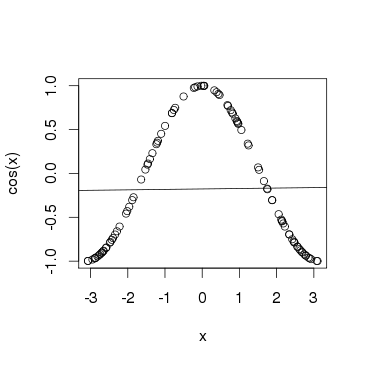 6
Корреляция
> cor.test(laptop$Price_RUR, laptop$Memory_Gb)

	Pearson's product-moment correlation

data:  laptop$Price_RUR and laptop$Memory_Gb 
t = 13.3, df = 304, p-value < 2.2e-16
alternative hypothesis: true correlation is not equal to 0 
95 percent confidence interval:
 0.532 0.674 
sample estimates:
  cor 
0.608 

> 0.608^2
[1] 0.37
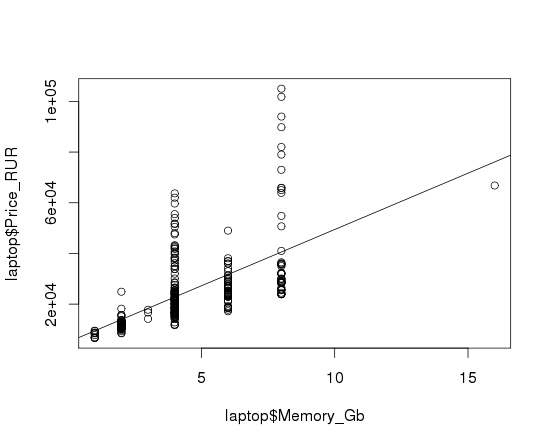 R2 равен квадрату коэффициента корреляции
7
Регрессия
Основная идея: наблюдаемые значения зависимой переменной – измерения, которые содержат шум
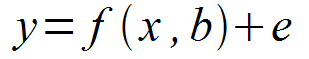 – параметры модели

– предикторы (независимые переменные)

– ошибка (все, что мы не можем измерить и учесть в модели)
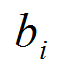 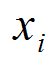 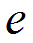 Мат. ожидание      E[e] = 0
8
Линейная регрессия
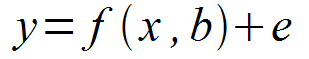 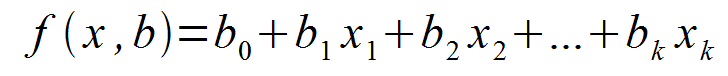 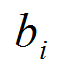 – параметры модели

– предикторы (независимые переменные)

– ошибка (все, что мы не можем измерить и учесть в модели)
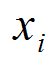 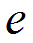 распределено нормально!
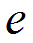 9
Линейная регрессия с 1 переменной
В случае одной независимой переменной

  	 – константа

 	 – коэффициент
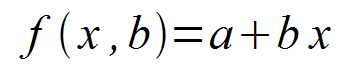 y
tg=b
a
x
10
SST = SSX + SSE
Реальные наблюдения (x,y)
Наши предсказания (x,ypred)
mean(y)
y-mean(y). Их сумма квадратов
SST – общая вариация
y-ypred. Ошибки. 
SSE – необъясненная вариация
R^2=SSX/SST
F=(SSX)/
   /(SSE/(npoints-nlevels))
ypred-mean(y). Ошибки. 
SSX – объясненная вариация
11
Для чего нужны линейные модели?
Входные данные
x1
x2
y
x3
Значимость каждой переменной:
Предсказание y по x
Coefficients:
                 Estimate Std. Error t value Pr(>|t|)    
(Intercept)      9503.178   1733.057   5.483 9.10e-08 ***
Memory_Gb        6232.204    421.098  14.800  < 2e-16 ***
HDD_Gb            -26.604      3.275  -8.123 1.34e-14 ***
Colorblue       -2496.492   4012.744  -0.622   0.5343    
…
Colorred         1685.698   2736.167   0.616   0.5383    
Colorsilver      8617.956   1679.963   5.130 5.33e-07 ***
…    
---
Signif. codes:  0 ‘***’ 0.001 ‘**’ 0.01 ‘*’ 0.05 ‘.’ 0.1 ‘ ’ 1 

Residual standard error: 10330 on 289 degrees of freedom
Multiple R-squared: 0.578,	Adjusted R-squared: 0.5547 
F-statistic: 24.74 on 16 and 289 DF,  p-value: < 2.2e-16
x1=1.1
ypred=25123RUR
X2=250
X3=“red”
12
Линейная регрессия. Допущения
Подходящий тип данных – зависимая переменная непрерывна, независимая непрерывна или категориальна
Независимость – Каждое значение зависимой переменной не зависит от остальных ее значений
Линейность – между зависимой и независимой переменными линейная зависимость (проверяем графически)
Распределение – переменные распределены приблизительно нормально и не имеют выбросов
Гомоскедастичность – ошибки предсказания постоянны на всем промежутке данных
Независимость и нормальность ошибок  
Мультиколлинеарность (для множественной регрессии) – предикторы не должны сильно коррелировать
13
Модель с 1 предиктором. Пример 1
> plot(mtcars$mpg, mtcars$wt)
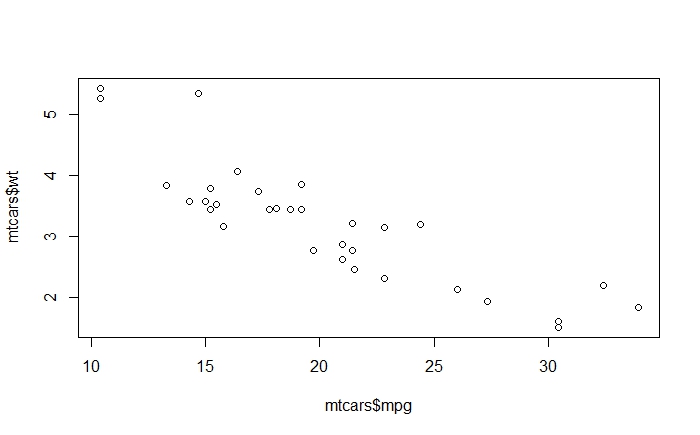 14
Модель с 1 предиктором. Пример 1
> plot(mtcars$mpg, mtcars$wt)
> lm1<-lm(mtcars$wt~mtcars$mpg)
> abline(lm1, col='red')
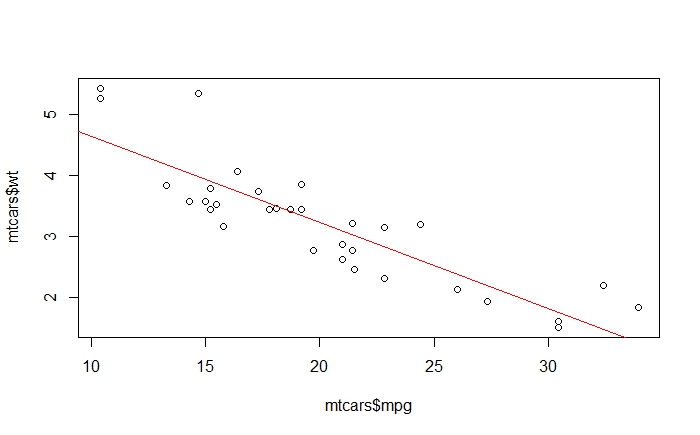 15
Модель с 1 предиктором. Пример 1
> lm1<-lm(mtcars$wt~mtcars$mpg)
> lm1

Call:
lm(formula = mtcars$wt ~ mtcars$mpg)

Coefficients:
(Intercept)   mtcars$mpg  
     6.0473      -0.1409
коэффициент
константа
16
Модель с 1 предиктором. Пример 1
Коэффициенты:
> lm1$coefficients
(Intercept)  mtcars$mpg
   6.047255   -0.140862
> lm1$coefficients[1]
(Intercept)
   6.047255
17
Гомоскедастичность остатков
Остатки = y – предсказанные y
> plot(mtcars$mpg, lm1$residuals, pch=19, col='red')
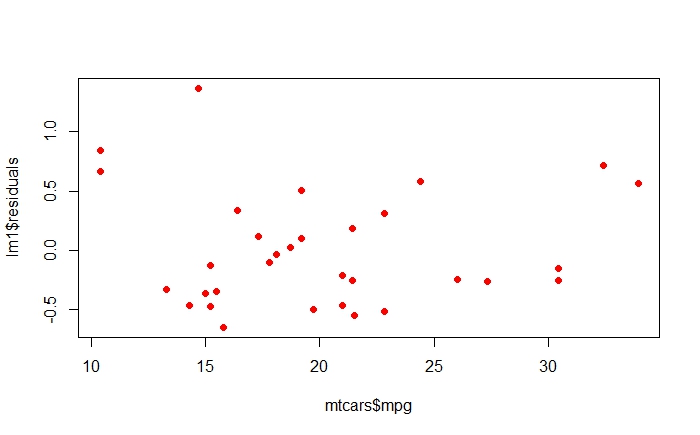 18
Распределение остатков
>plot(density(lm1$residuals), col='red', main="")
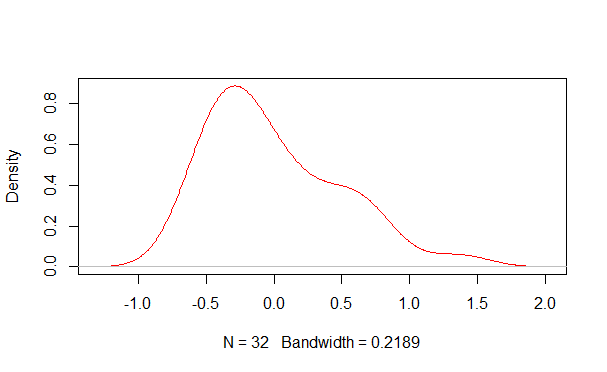 19
Оценка качества линейной регрессионной модели
> summary(lm1)

Call:
lm(formula = mtcars$wt ~ mtcars$mpg)

Residuals:
    Min      1Q  Median      3Q     Max
-0.6516 -0.3490 -0.1381  0.3190  1.3684
Квантили для остатков 
(остаток=отклонение наблюдаемого значения от модели)
В идеале должны быть симметричны относительно 0
20
Оценка качества линейной регрессионной модели
Coefficients:
            Estimate Std. Error t value Pr(>|t|)    
(Intercept)  6.04726    0.30869  19.590  < 2e-16 ***
mtcars$mpg  -0.14086    0.01474  -9.559 1.29e-10 ***
---



Signif. Codes:  0 ‘***’ 0.001 ‘**’ 0.01 ‘*’ 0.05 ‘.’ 0.1 ‘ ’ 1
оценка параметра
p-value
t-статистика (оценка/стандарная ошибка)
21
Доверительные интервалы для параметров модели
Даем параметру не точечную (одно значение), а интервальную оценку с заданным уровнем надежности. Такая оценка предпочтительна при небольшом обьеме выборки

> confint(lm1)
> confint(lm1, level=0.95)
   				2.5 %     97.5 %
(Intercept)  5.4168245  6.6776856
mtcars$mpg  -0.1709569 -0.1107671

Уровень надежности (95%) означает вероятность того, что значение параметра попадет в этот интервал.
22
Оценка качества линейной регрессионной модели
Доля объясненной дисперсии
(чем ближе к 1, тем лучше)
> summary(lm1)
…


Multiple R-squared: 0.7528,	Adjusted R-squared: 0.7446
F-statistic: 91.38 on 1 and 30 DF,  p-value: 1.294e-10
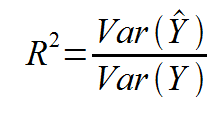 =SSX/SST
F-статистика (отношение объясненной дисперсии к ошибочной)
P-value для всей модели
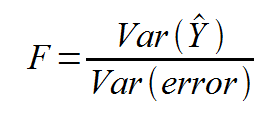 =(SSX)/(SSE/(npoints-nlevels))
23
Предсказания модели = fitted values
> plot(mtcars$mpg, mtcars$wt, pch=19)
> lm1<-lm(mtcars$wt~mtcars$mpg)
> points(mtcars$mpg, lm1$fitted, pch=19, col='red')
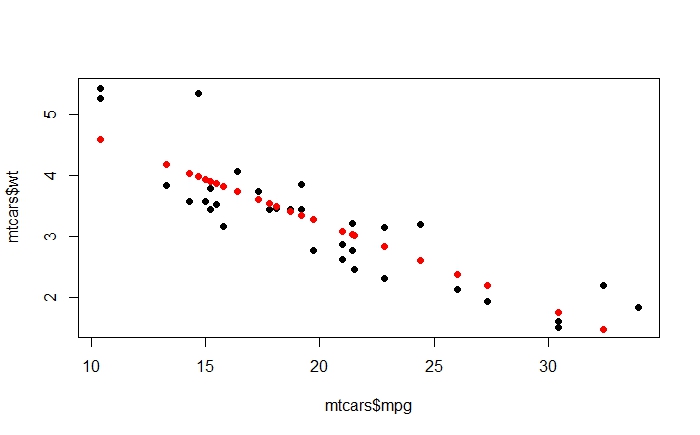 24
Задание 1
Создайте датасет с аллигаторами:
alligator = data.frame( lnLength = c(3.87, 3.61, 4.33, 3.43, 3.81, 3.83, 3.46, 3.76, 3.50, 3.58, 4.19, 3.78, 3.71, 3.73, 3.78), lnWeight = c(4.87, 3.93, 6.46, 3.33, 4.38, 4.70, 3.50, 4.50, 3.58, 3.64, 5.90, 4.43, 4.38, 4.42, 4.25) )
Постройте линейную модель зависимости веса от длины аллигаторов
Какую долю дисперсии объясняет модель?
25
Построение модели с несколькими предикторами
26
Шаг 1. Модель с 1 предиктором
> L_M=lm(Price_RUR ~ Memory_Gb, data=laptop)
> summary(L_M)
…
Coefficients:
            Estimate Std. Error t value Pr(>|t|)    
(Intercept)     5023       1651    3.04   0.0026 ** 
Memory_Gb       4442        333   13.34   <2e-16 ***
…
Residual standard error: 12300 on 304 degrees of freedom
Multiple R-squared: 0.369,	Adjusted R-squared: 0.367
 
F-statistic:  178 on 1 and 304 DF,  p-value: <2e-16
27
Корреляция и регрессия
> cor.test(laptop$Price_RUR, laptop$Memory_Gb)

	Pearson's product-moment correlation

data:  laptop$Price_RUR and laptop$Memory_Gb 
t = 13.3, df = 304, p-value < 2.2e-16
alternative hypothesis: true correlation is not equal to 0 
95 percent confidence interval:
 0.532 0.674 
sample estimates:
  cor 
0.608 

> 0.608^2
[1] 0.37
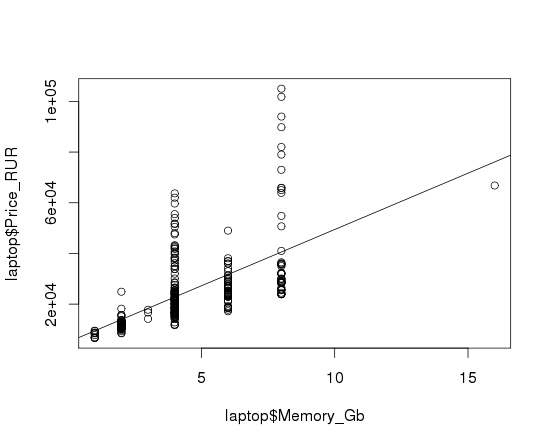 R2 равен квадрату коэффициента корреляции
28
Несколько предикторов
Как цена ноутбука зависит от объема памяти, объема жесткого диска и размера дисплея?
Предикторы разделены через +
> l_MSH=lm(Price_RUR ~ Memory_Gb + Screen_size_inch + HDD_Gb, data=laptop)
> summary(l_MSH)
Coefficients:
                  Estimate Std. Error t value Pr(>|t|)    
(Intercept)      16475.481   4437.238   3.713 0.000244 ***
Memory_Gb         7266.167    406.667  17.868  < 2e-16 ***
Screen_size_inch  -511.390    350.186  -1.460 0.145237    
HDD_Gb             -31.022      3.305  -9.387  < 2e-16 ***
---
Signif. codes:  0 ‘***’ 0.001 ‘**’ 0.01 ‘*’ 0.05 ‘.’ 0.1 ‘ ’ 1 

Residual standard error: 10650 on 302 degrees of freedom
Multiple R-squared: 0.5308,	Adjusted R-squared: 0.5262 
F-statistic: 113.9 on 3 and 302 DF,  p-value: < 2.2e-16
29
Если x – фактор? Пример
Уже умеем искать значимые отличия при разных уровней факторов
> boxplot(Price_RUR ~ Manufacturer, data=laptop)
Guess who
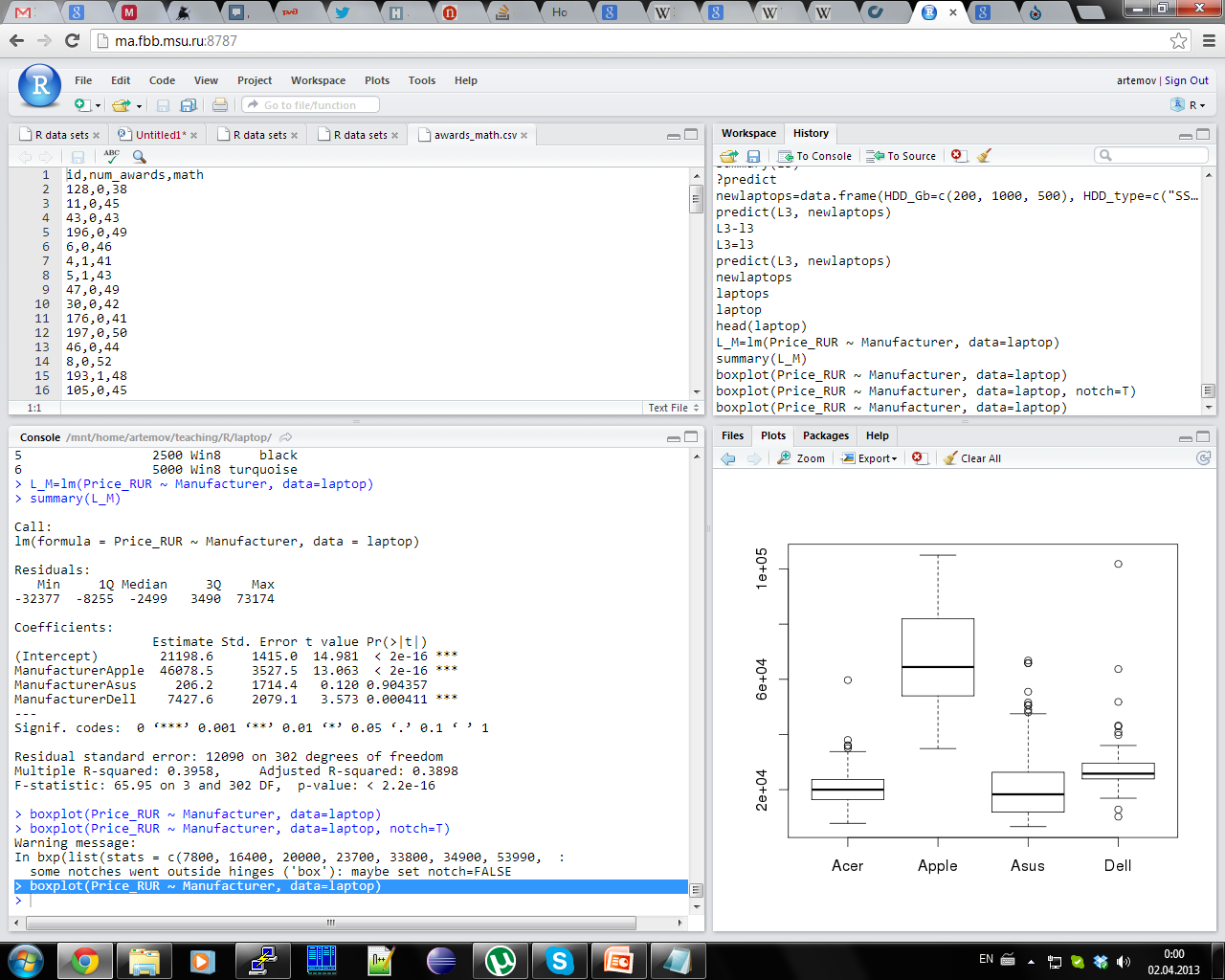 Верно ли, что для хотя бы одного уровня фактора наблюдаем отличия?
30
Если x – фактор? Модель
Почему одна переменная превратилась в несколько?
> L_M=lm(Price_RUR ~ Manufacturer, data=laptop)
> summary(L_M)
Coefficients:
                  Estimate Std. Error t value Pr(>|t|)    
(Intercept)        21198.6     1415.0  14.981  < 2e-16 ***
ManufacturerApple  46078.5     3527.5  13.063  < 2e-16 ***
ManufacturerAsus     206.2     1714.4   0.120 0.904357    
ManufacturerDell    7427.6     2079.1   3.573 0.000411 ***
---
Residual standard error: 12090 on 302 degrees of freedom
Multiple R-squared: 0.3958,	Adjusted R-squared: 0.3898 
F-statistic: 65.95 on 3 and 302 DF,  p-value: < 2.2e-16
31
Если x – фактор?
Влияет ли цвет ноутбука на его цену?
Модель, если x – число: уi = α x1i + β x2i + εi
Если x – фактор, то такая запись не подходит. Вместо этого:
уi = α1 I(x1i==black) + α2 I(x1i==white) + … + εi
Индикатор (равен 1, если x – черный цвет, иначе 0)
Коэффициент
(подбираются при построении модели)
Если две факторные переменные?
уi = α1 I(x1i==black) + α2 I(x1i==white) + … +
   + β1 I(x2i==Apple) + β2 I(x2i==ASUS) + … + εi
32
Числа + факторы
Шаг 1. Как зависит цена ноутбука от размера жесткого диска?
#Постоим lm с 1 переменной
> l1=lm(Price_RUR ~ HDD_Gb, data=laptop)
> summary(l1)
...
Coefficients:
             Estimate Std. Error t value Pr(>|t|)    
(Intercept) 21238.584   2027.553  10.475   <2e-16 ***
HDD_Gb          6.913      3.410   2.027   0.0435 *  
---
Signif. codes:  0 ‘***’ 0.001 ‘**’ 0.01 ‘*’ 0.05 ‘.’ 0.1 ‘ ’ 1
…
#0.043 – на грани порога значимости
33
Числа + факторы
#Нарисуем scatterplot
> plot(laptop$HDD_Gb, laptop$Price_RUR)
> abline(l1)
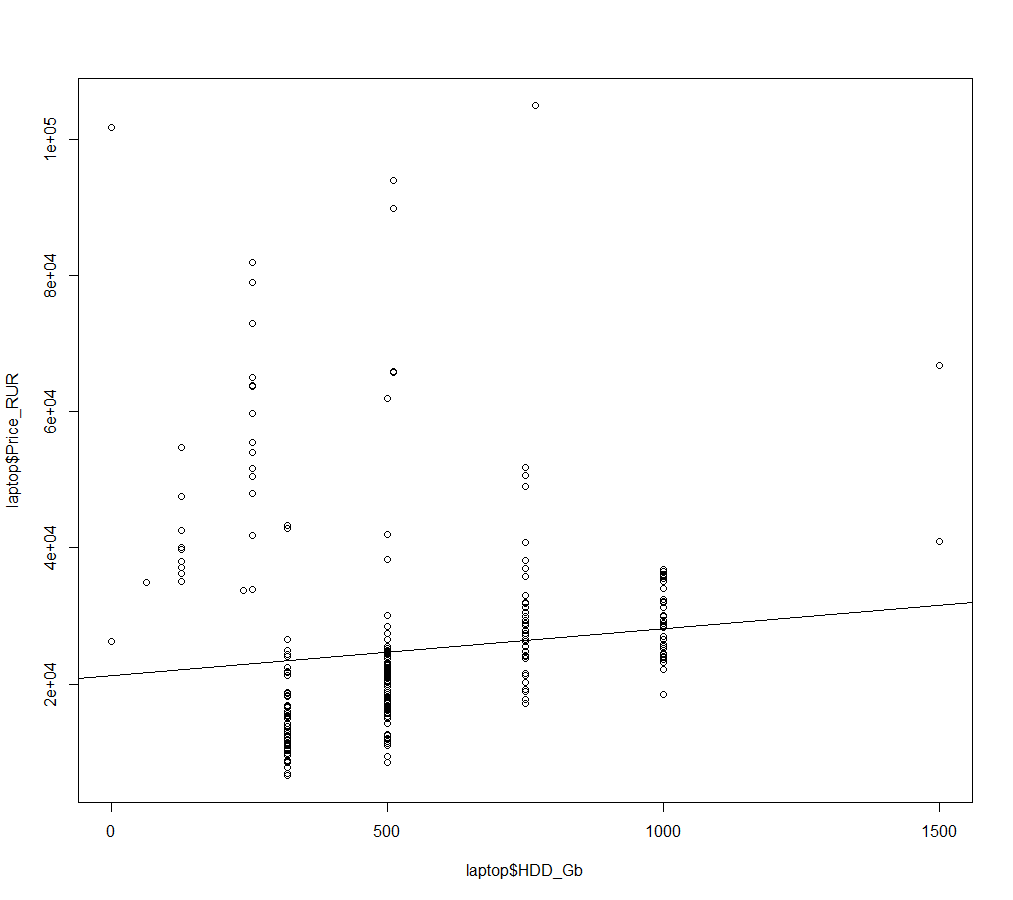 34
Числа + факторы
#Нарисуем scatterplot
> plot(laptop$HDD_Gb, laptop$Price_RUR)
> abline(l1)
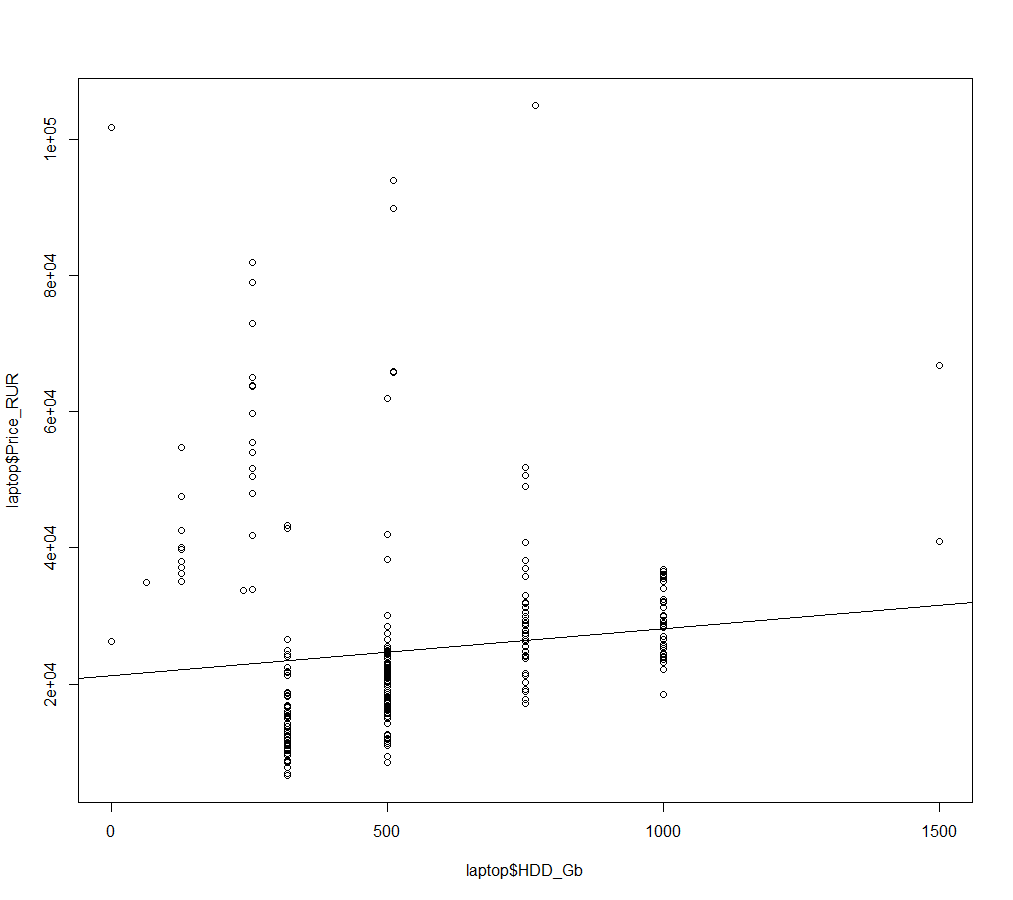 Видно 2 группы
Это знак, что мы чего-то не учли
Memory_Gb HDD_Gb HDD_type Price_RUR
        4    500      HDD     16400
        4    500      HDD     18500
35
Числа + факторы
Шаг 2. Фактор, который мы не учли – тип накопителя, HDD или SSD. Вторые сильно дороже
# Нарисуем scatterplot и покрасим по типу диска
> plot(laptop$HDD_Gb, laptop$Price_RUR, col=laptop$HDD_type)
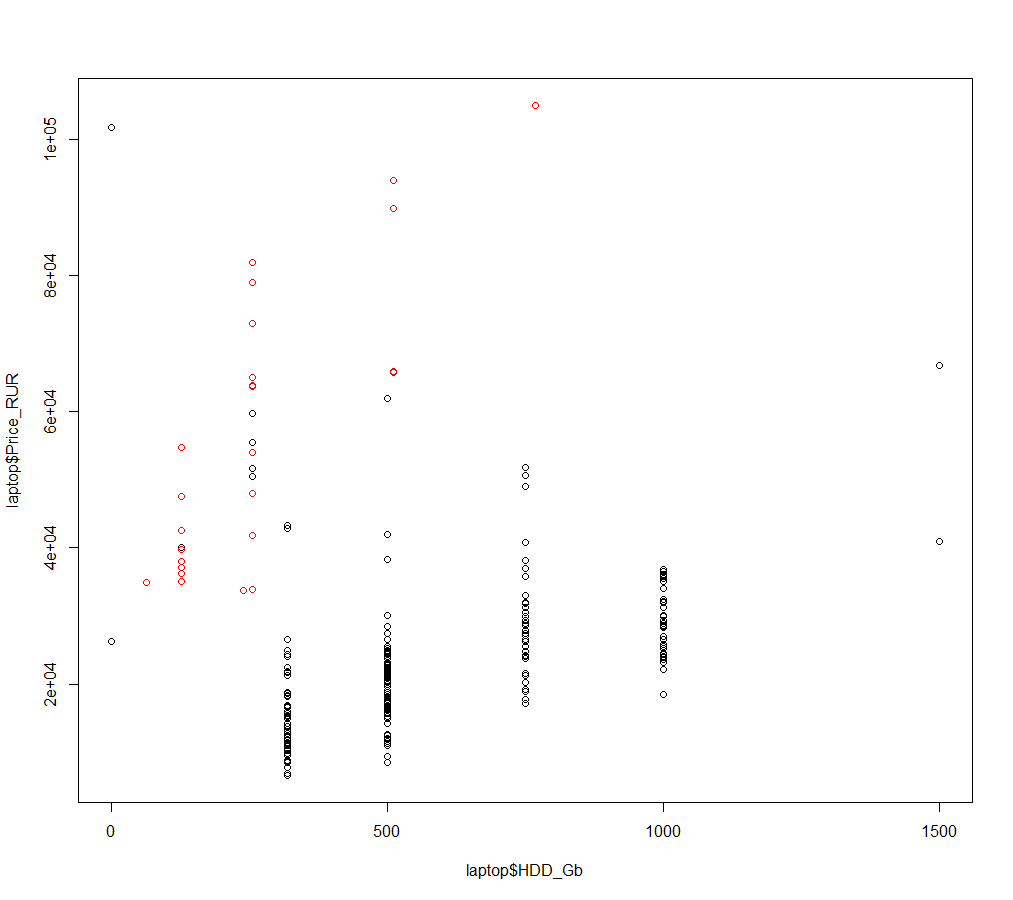 Похоже, мы правы
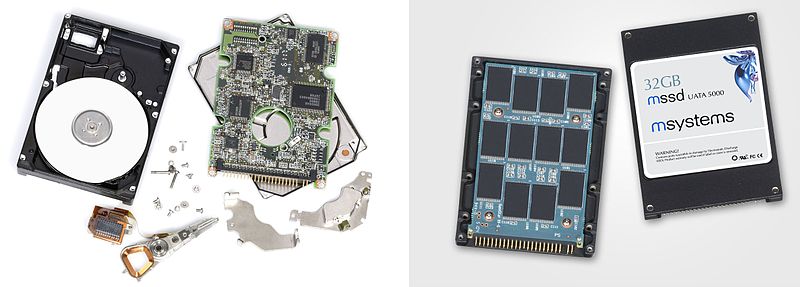 36
Числа + факторы
#Добавим тип диска как переменную в модель
> l2=lm(Price_RUR ~ HDD_Gb + HDD_type, data=laptop) 
> summary(l2)
…
Coefficients:
             Estimate Std. Error t value Pr(>|t|)    
(Intercept) 10741.160   1594.347   6.737 8.14e-11 ***
HDD_Gb         20.290      2.591   7.830 8.27e-14 ***
HDD_typeSSD 40797.575   2442.199  16.705  < 2e-16 ***
…
Значимость улучшилась
Наклон прямой будет одинаковым, но среднее между группами - отличается
37
Числа + факторы
Price=10741+20*HDD_Gb+40797*I(type=SSD)
	if type≠SSD:
Price=10741+20*HDD_Gb+40797*0
	 if type=SSD: 
Price=10741+20*HDD_Gb+40797*1
         =(10741+40797)+20*HDD_Gb
#Нарисуем scatterplot и две регрессионные прямые (для каждого значения фактора)
> l2$coeff
(Intercept)      HDD_Gb HDD_typeSSD 
10741.15975    20.28962 40797.57542
 
> plot(laptop$HDD_Gb, laptop$Price_RUR, col=laptop$HDD_type)

> abline(l2$coeff[1], l2$coeff[2], col="black")

> abline(l2$coeff[1]+l2$coeff[3], l2$coeff[2], col="red")
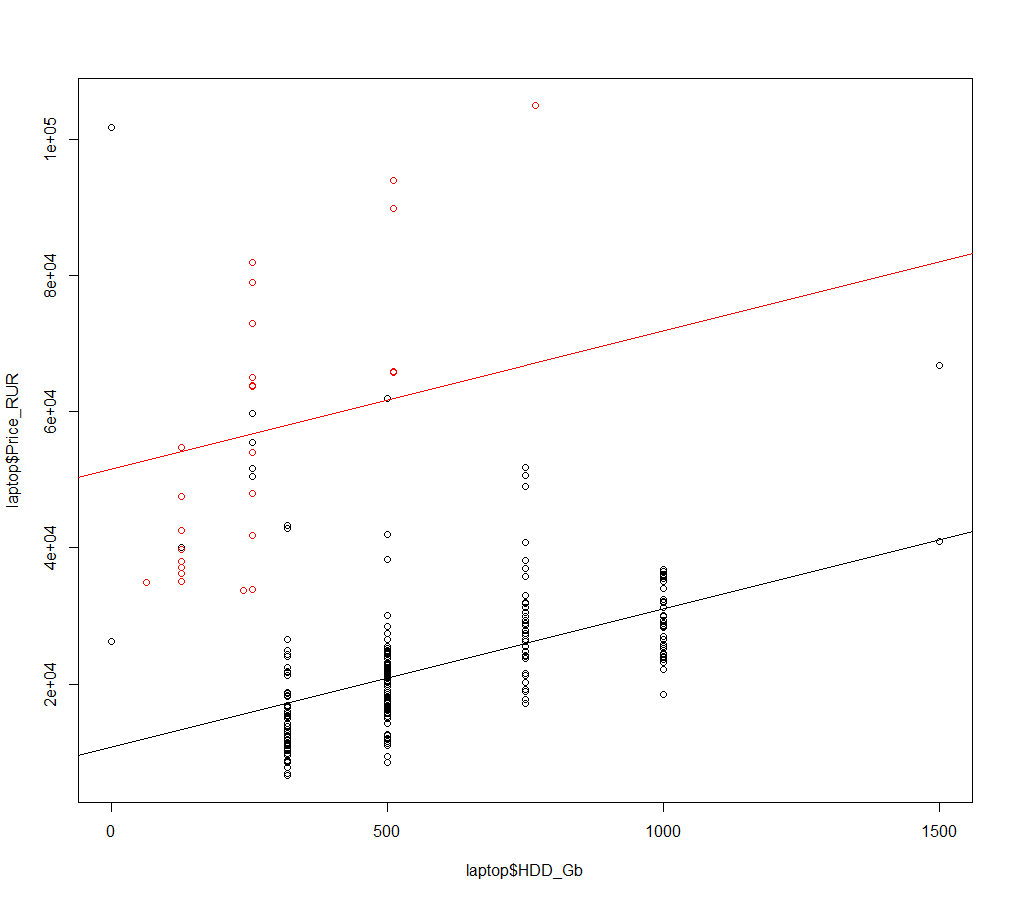 38
Числа + факторы.Взаимодействие переменных
Шаг 3.
Похоже, что наклоны для двух групп тоже отличаются, другими словами, каждый 1Gb SSD стоит дороже каждого 1Gb HDD.
Как это учесть?
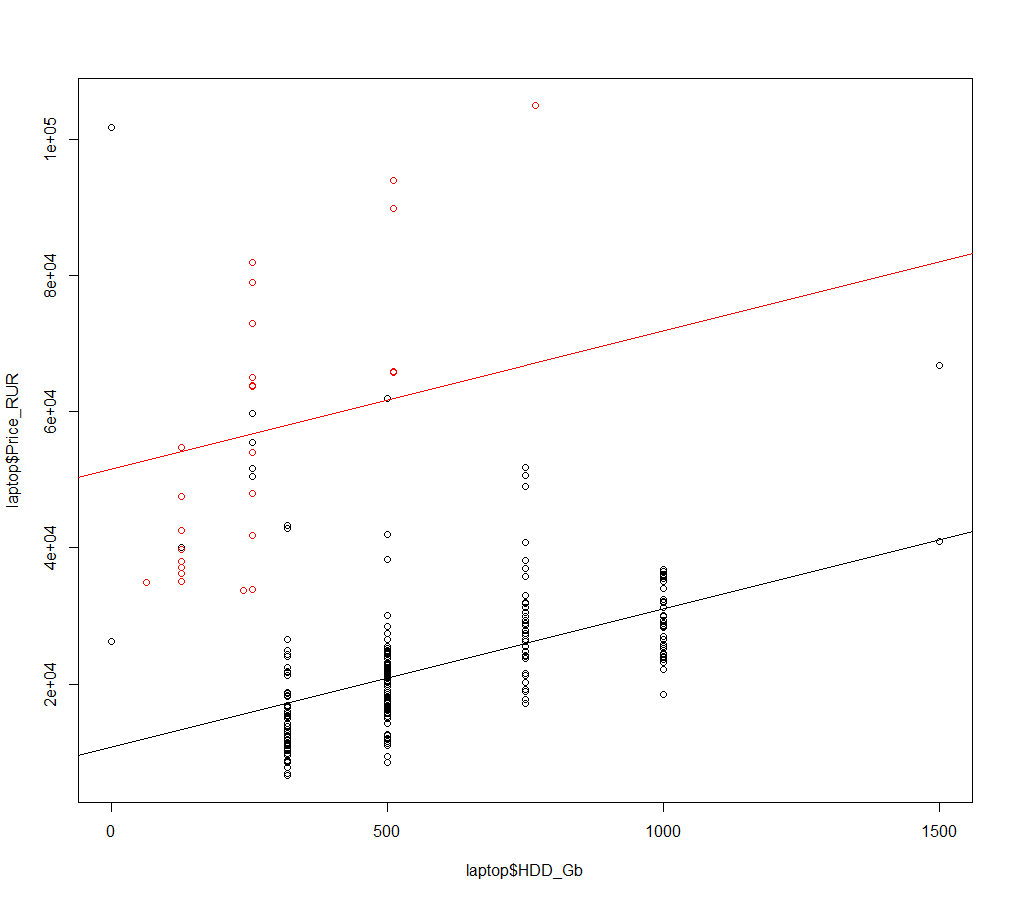 39
Числа + факторы.Взаимодействие переменных
Как в формуле сделать разные наклоны для разных групп факторов?
Было: Price=a+b*HDD_Gb+c*I(type=SSD)
Надо:
Price=a+
+(b1*I(type=SSD)+b2*I(type=HDD))*HDD_Gb+
+c*I(type=SSD)
=a+
+(b1*I(type=SSD)+b2(1-I(type=SSD)))*HDD_Gb+
+c*I(type=SSD)
…преобразуем формулу…
40
Числа + факторы.Взаимодействие переменных
> l3=lm(Price_RUR ~ HDD_Gb + HDD_type + HDD_Gb:HDD_type, data=laptop)
> l3=lm(Price_RUR ~ HDD_Gb*HDD_type , data=laptop)
> summary(l3)

Call:
lm(formula = Price_RUR ~ HDD_Gb * HDD_type, data = laptop)

Residuals:
   Min     1Q Median     3Q    Max 
-21886  -6049  -1461   2885  89344 

Coefficients:
                    Estimate Std. Error t value Pr(>|t|)    
(Intercept)        12430.529   1525.776   8.147 9.97e-15 ***
HDD_Gb                17.270      2.488   6.941 2.38e-11 ***
HDD_typeSSD        18232.081   4265.934   4.274 2.58e-05 ***
HDD_Gb:HDD_typeSSD    80.870     12.874   6.281 1.17e-09 ***
---
Signif. codes:  0 ‘***’ 0.001 ‘**’ 0.01 ‘*’ 0.05 ‘.’ 0.1 ‘ ’ 1 

Residual standard error: 10480 on 302 degrees of freedom
Multiple R-squared: 0.5457,	Adjusted R-squared: 0.5412 
F-statistic: 120.9 on 3 and 302 DF,  p-value: < 2.2e-16
Эквивалентные записи:
a*b := a + b + a:b
Взаимодействиезначимо
41
Числа + факторы.Взаимодействие переменных
> l3$coeff
       (Intercept)             HDD_Gb        HDD_typeSSD HDD_Gb:HDD_typeSSD 
       12430.52872           17.26953        18232.08144           80.86960
Нарисуем регрессионные прямые для каждого из значений факторной переменной









> plot(laptop$HDD_Gb, laptop$Price_RUR, col=laptop$HDD_type)
> abline(l3$coeff[1], l3$coeff[2])
> abline(l3$coeff[1]+l3$coeff[3], l3$coeff[2]+l3$coeff[4], col="red")
Price=12430+17*HDD_Gb+18232*I(type=SSD)+81*HDD_Gb*I(type=SSD)
	if type≠SSD:
Price=12430+17*HDD_Gb+18232*0+81*HDD_Gb*0
	 if type=SSD: 
Price=12430+17*HDD_Gb+18232*1+81*HDD_Gb*1=
=(12430+18232)+ (17+81)*HDD_Gb
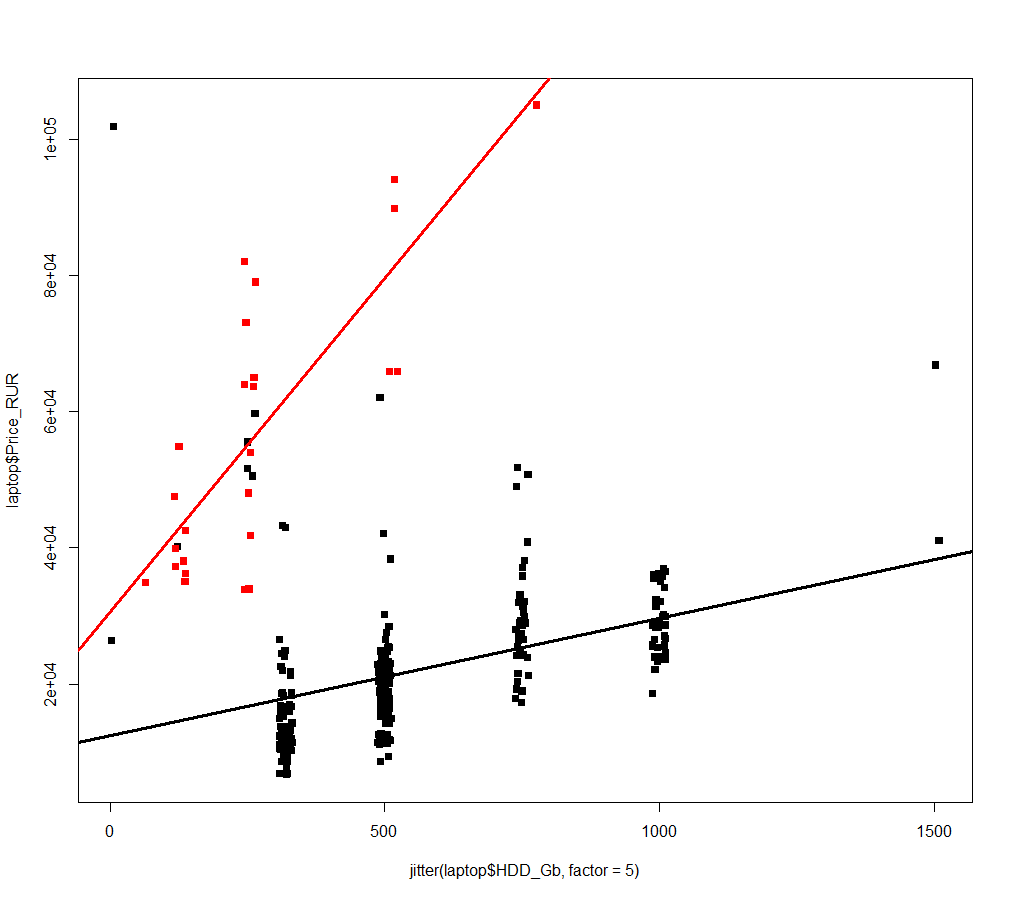 42
Числа + факторы.Взаимодействие переменных
> plot(laptop$HDD_Gb, laptop$Price_RUR, col=laptop$HDD_type)
> abline(l3$coeff[1], l3$coeff[2])
> abline(l3$coeff[1]+l3$coeff[3], l3$coeff[2]+l3$coeff[4], col="red")
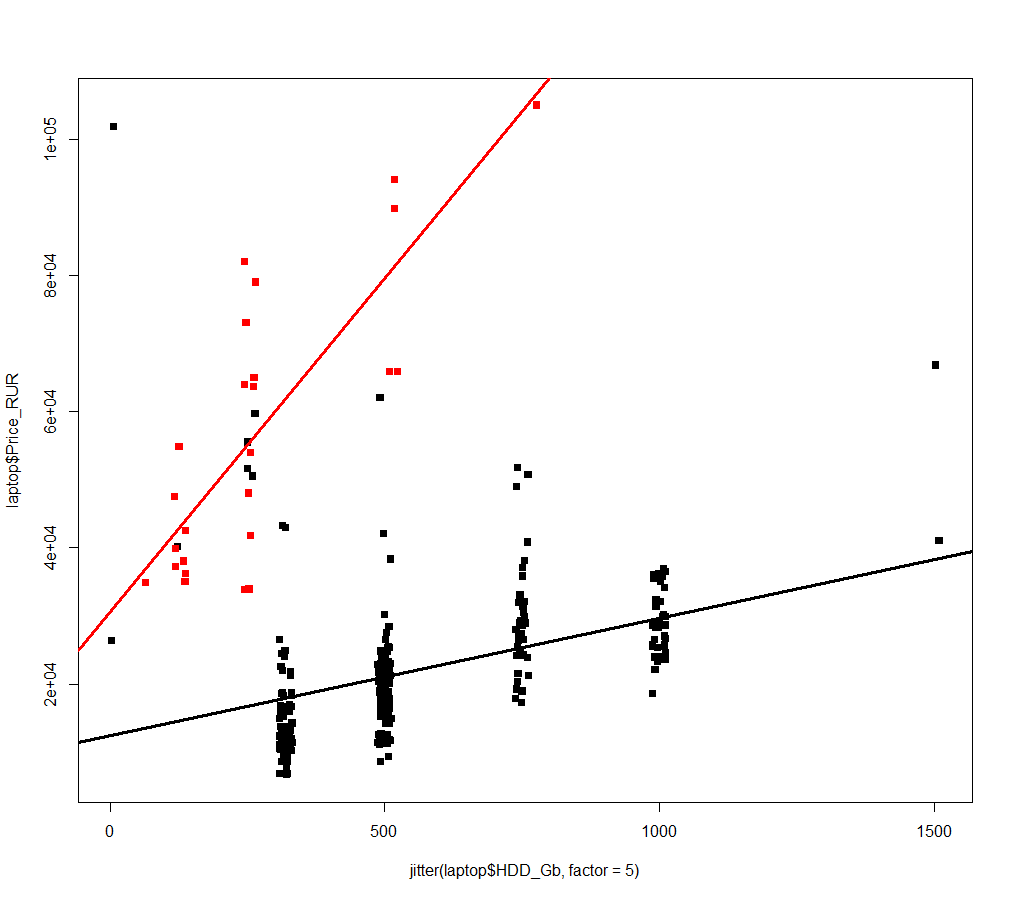 43
Обозначения в формулах
a*b = a + b + a:b
y ~ x + 0
y ~ x – 1
– x1 удаляет предиктор x1 из модели

y ~ a*b – a
y ~ b + a:b

y ~ .          # . – все остальные переменные

I(a+b), I(a*b) #защитить арифметические операторы
44
Для чего нужны линейные модели?
Входные данные
x1
x2
y
x3
Значимость каждой переменной:
Предсказание y по x
Coefficients:
                 Estimate Std. Error t value Pr(>|t|)    
(Intercept)      9503.178   1733.057   5.483 9.10e-08 ***
Memory_Gb        6232.204    421.098  14.800  < 2e-16 ***
HDD_Gb            -26.604      3.275  -8.123 1.34e-14 ***
Colorblue       -2496.492   4012.744  -0.622   0.5343    
…
Colorred         1685.698   2736.167   0.616   0.5383    
Colorsilver      8617.956   1679.963   5.130 5.33e-07 ***
…    
---
Signif. codes:  0 ‘***’ 0.001 ‘**’ 0.01 ‘*’ 0.05 ‘.’ 0.1 ‘ ’ 1 

Residual standard error: 10330 on 289 degrees of freedom
Multiple R-squared: 0.578,	Adjusted R-squared: 0.5547 
F-statistic: 24.74 on 16 and 289 DF,  p-value: < 2.2e-16
x1=1.1
ypred=25123RUR
X2=250
X3=“red”
45
predict
> L3 = lm(formula = Price_RUR ~ HDD_Gb + HDD_type + HDD_Gb:HDD_type, data = laptop)
> newlaptops=data.frame( HDD_Gb=c(200, 1000, 500), HDD_type=c("SSD", "HDD", "HDD"))
> newlaptops
  HDD_Gb HDD_type
1    200      SSD
2   1000      HDD
3    500      HDD

> predict( L3, newlaptops )
       1        2        3 
50290.44 29700.06 21065.29
Модель
Dataframe с x-координатами
новых точек, для которых делается предсказание y.
Названия колонок должны соответствовать предикторам модели
Вектор предсказанных значений y
46